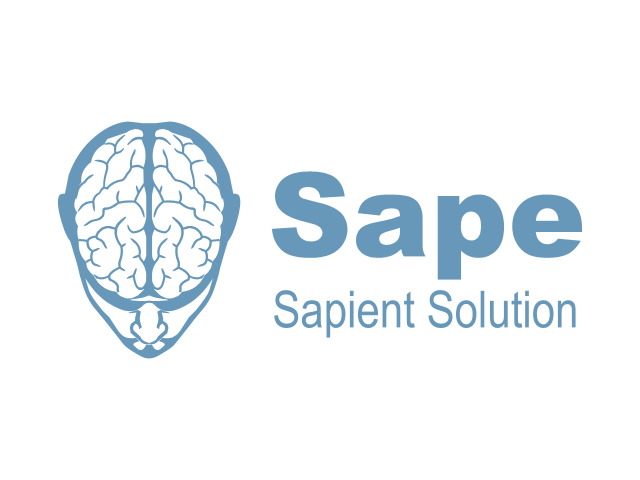 Молодым везде у нас дорога!Динамика продвижения новых доменовКонстантин Леонович, Sape.ruСавинов Петр, SeoWizard.ru
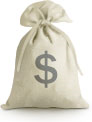 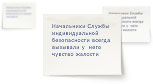 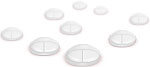 1
Молодые сайты
Домен до двух лет
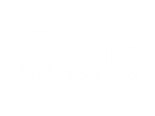 Молодые сайты
Домен до двух лет
Начали продвижение в seowizard.ru в период с 1.07 по 1.10 2014
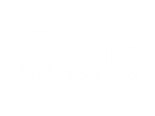 Молодые сайты
Домен до двух лет
Начали продвижение в seowizard.ru в период с 1.07 по 1.10 2014
Какие ссылки покупали?
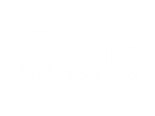 Молодые сайты
Домен до двух лет
Начали продвижение в seowizard.ru в период с 1.07 по 1.10 2014
Какие ссылки покупали?
Каких результатов добились?
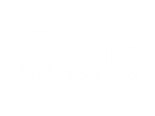 Молодые сайты
Домен до двух лет
Начали продвижение в seowizard.ru в период с 1.07 по 1.10 2014
Какие ссылки покупали?
Каких результатов добились?
Что делать молодым среди старичков?
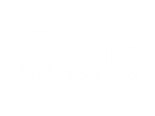 Группа для исследования из SeoWizard.ru
4365 доменов
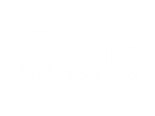 Группа для исследования из SeoWizard.ru
4365 доменов
962987 ссылок
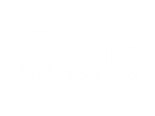 Группа для исследования из SeoWizard.ru
4365 доменов
962987 ссылок
66741 продвигаемых страниц
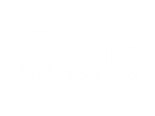 Группа для исследования из SeoWizard.ru
4365 доменов
962987 ссылок
66741 продвигаемых страниц
254324 продвигаемых запросов
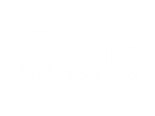 Группа для исследования из SeoWizard.ru
4365 доменов
962987 ссылок
66741 продвигаемых страниц
254324 продвигаемых запросов
100500$$$ потраченных на SEO
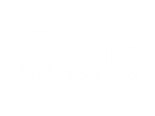 Сегментируем группу
300 молодых счастливчиков
300 молодых неудачниковпо средней достигнутой позиции в Яндексе
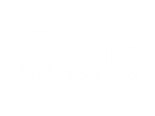 Что изучаем
Какие ссылки покупались
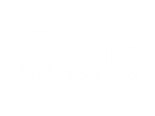 Что изучаем
Какие ссылки покупались
Насколько оптимизированы сайты
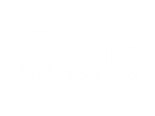 Что изучаем
Какие ссылки покупались
Насколько оптимизированы сайты
Коммерческие факторы
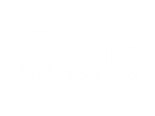 Внешние факторы
На каких сайтах покупают ссылки счастливчики:
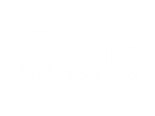 Внешние факторы
На каких сайтах покупают ссылки счастливчики:
Средний тиц – 199
Средняя цена ссылки – 5.89
Средний pr ссылки – 0,085
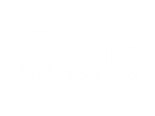 Внешние факторы
На каких сайтах покупают ссылки неудачники:
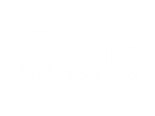 Внешние факторы
На каких сайтах покупают ссылки неудачники:
Средний тиц – 225
Средняя цена ссылки – 6.44
Средний pr ссылки – 0,099
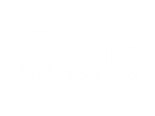 Внешние факторы
Парадокс, неудачники покупают более «качественные» площадки:
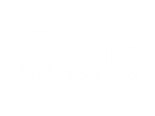 Внешние факторы
Неужели, закупка ссылок не влияет на результат продвижения???
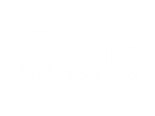 Внешние факторы
Неужели, закупка ссылок не влияет на результат продвижения???
Не все так однозначно =)
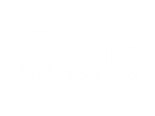 Внешние факторы
Срез ссылочной массы по ссылкам с  SR (Sape Rank) показал следующие результаты:
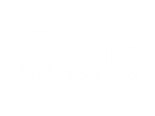 Внешние факторы
Срез ссылочной массы по ссылкам с  SR (Sape Rank) показал следующие результаты:неудачники – 12% ссылок с SRсчастливчики – 25% ссылок с SR
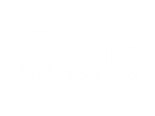 Внешние факторы
Срез ссылочной массы по ссылкам с  SR (Sape Rank) показал следующие результаты:неудачники – 12% ссылок с SRсчастливчики – 25% ссылок с SR
Устоявшиеся метрики становятся все менее актуальными для продвижения, так как не позволяют качественно оценить страницу или донора
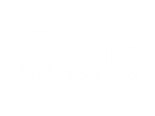 Внутренние факторы - контент
Средняя длина контента на продвигаемых страницах:
Внутренние факторы - контент
Средняя длина контента на продвигаемых страницах:неудачники – 1156
счастливчики – 499
Внутренние факторы - контент
Средняя длина контента на продвигаемых страницах:неудачники – 1156
счастливчики – 499плотность ключевых слов:
Внутренние факторы - контент
Средняя длина контента на продвигаемых страницах:неудачники – 1156
счастливчики – 499плотность ключевых слов:неудачники – 4,64
счастливчики – 5,04
Внутренние факторы – извещения от SeoWizard
Среднее количество критических извещений:
Внутренние факторы – извещения от SeoWizard
Среднее количество критических извещений:неудачники – 3,8
счастливчики – 1,2
Внутренние факторы – извещения от SeoWizard
Среднее количество критических извещений:неудачники – 3,8
счастливчики – 1,2Среднее количество некритических извещений:
Внутренние факторы – извещения от SeoWizard
Среднее количество критических извещений:неудачники – 3,8
счастливчики – 1,2Среднее количество некритических извещений:неудачники – 7,8
счастливчики – 5,3
Чек-лист из 41 коммерческого фактора аудита advisor.sape
Ассортимент
Кол-во товаров
Доля товаров в наличии
Скидки, акции
Известность компании
Популярность бренда в поисковиках
Отзывы о компании на сайте
Портфолио
Вакансии
Контакты
Телефоны
Онлайн-консультант
Обратный звонок
Схема проезда в офис
График работы

Юридическая информация
Договор-оферта, условия предоставления услуг
Реквизиты компании
Условия обмена/возврата
Условия доставки
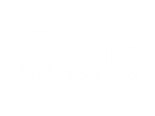 Коммерческие факторы – скорее не влияют
городской телефон
описание товара           
онлайн-помощник       
наличие условий доставки в основной регион              
наличие условий доставки в другие регионы
обратный звонок          
поиск по сайту
форма обратной связи
Коммерческие факторы – просто влияют
адрес
отзывы клиентов
страница скидки-акции              
реквизиты компании  
страница о компании  
email    
условия возврата и обмена     
фото товара в высоком разрешении
Коммерческие факторы – сильно влияют
условия предоставления услуг              
форма онлайн-заказа 
социальные сети             
расписание работы офиса        
описание способов оплаты
Яндекс.Маркет
Яндекс.Справочник
Кейс: влияние коммерческих факторов на ранжирование
Контакты
Реквизиты компании
Обратный звонок
Расписание работы офиса
Ассортимент
Скидки, акции
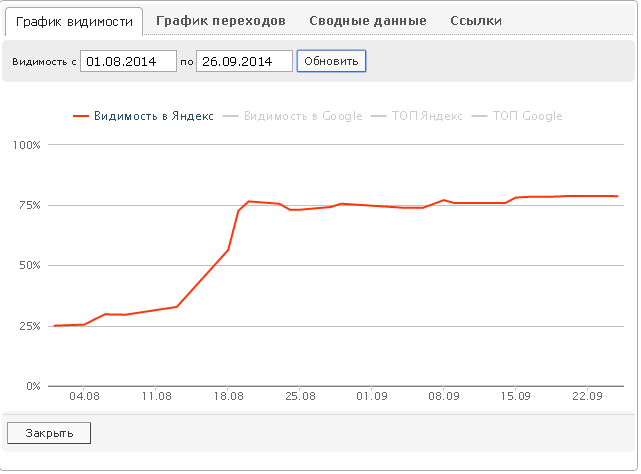 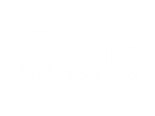 Расставляйте приоритеты в продвижении правильно
Коммерческие факторы
Внутренняя оптимизация
Внешняя оптимизация
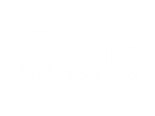 Выросшие сайты в “без ссылочных” тематиках
Упавшие сайты в “без ссылочных” тематиках
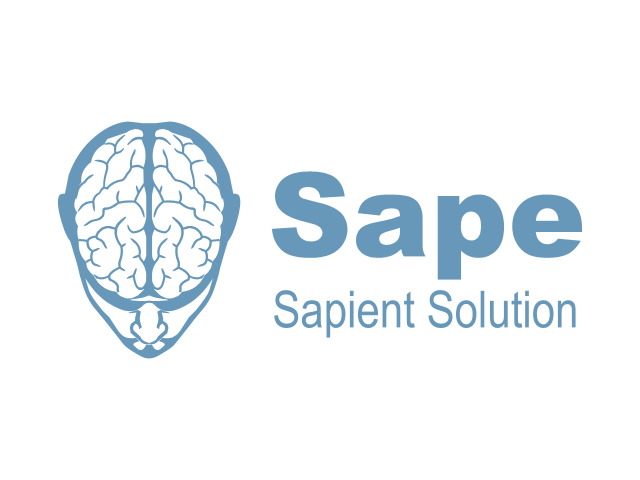 Спасибо за внимание!Константин Леонович, Петр Савинов77@sape.ru, petr@sape.ru blog.sape.ru
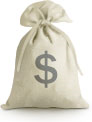 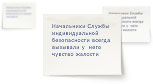 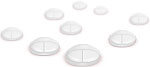 42